Présentation du 8 mars 2012
Nouveaux textes
Loi n° 2010-238 du 09 mars 2010Décret n° 2011-36 du 10 janvier 2011
Mise en place obligatoire de détecteurs de fumées dans tous les logements
À compter du 08 mars 2015
Au moins un détecteur par logement
Doit assurer le réveil des personnes endormies
Mise en place et entretien assurés par le propriétaire gestionnaire ou par l’organisme agréé assurant la gestion des logements sociaux et logements foyers.
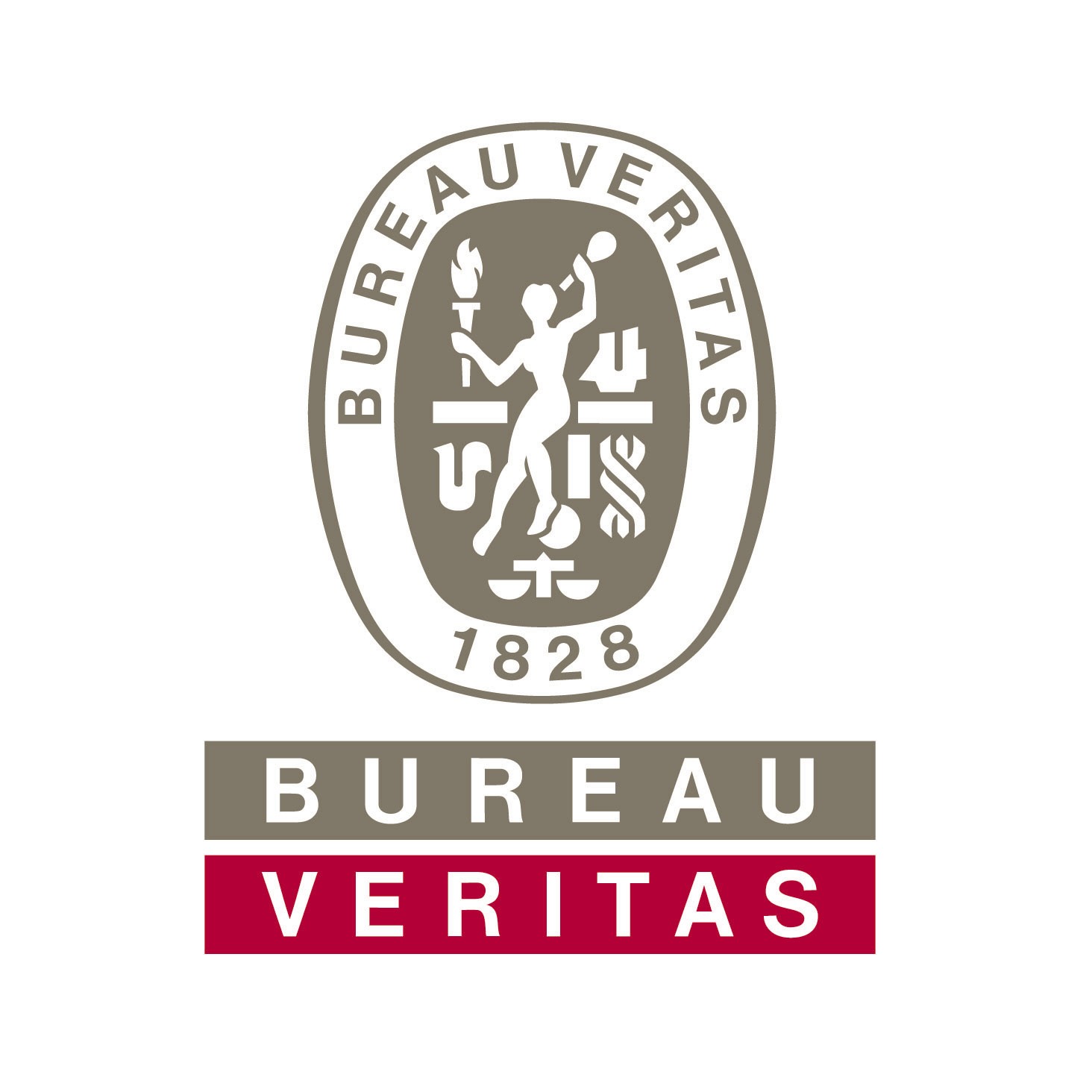 [Speaker Notes: Au moins par logement

Doit détecter les fumées émises dès le début d’un incendie

Signal sonore permettant de réveiller une personne endormie
Positionnement : chambres, couloirs ?
Problème des unités de vie dans les logements foyers : se référer à l’article R 234-10 (abrogé) du Code des Communes (1 logement pour 3 lits)

Mise en place et entretien par le propriétaire gestionnaire ou par l’organisme agréé assurant la gestion des logements sociaux et logements foyers]
Nouveaux textes
Arrêté du 24/05/10 (JO 06/07/10) - Nouvelle IT249
La nouvelle IT s’applique aux ERP du 1er groupe, IGH et immeubles d’habitation 
Prise en compte des nouvelles classes pour la réaction au feu (euro-classes)
Modification règles C+D
Prise en compte des contraintes liées aux règles d’isolation, notamment isolation par l’extérieur (natures et épaisseurs des isolants)
Prise en compte des façades bois par exemple
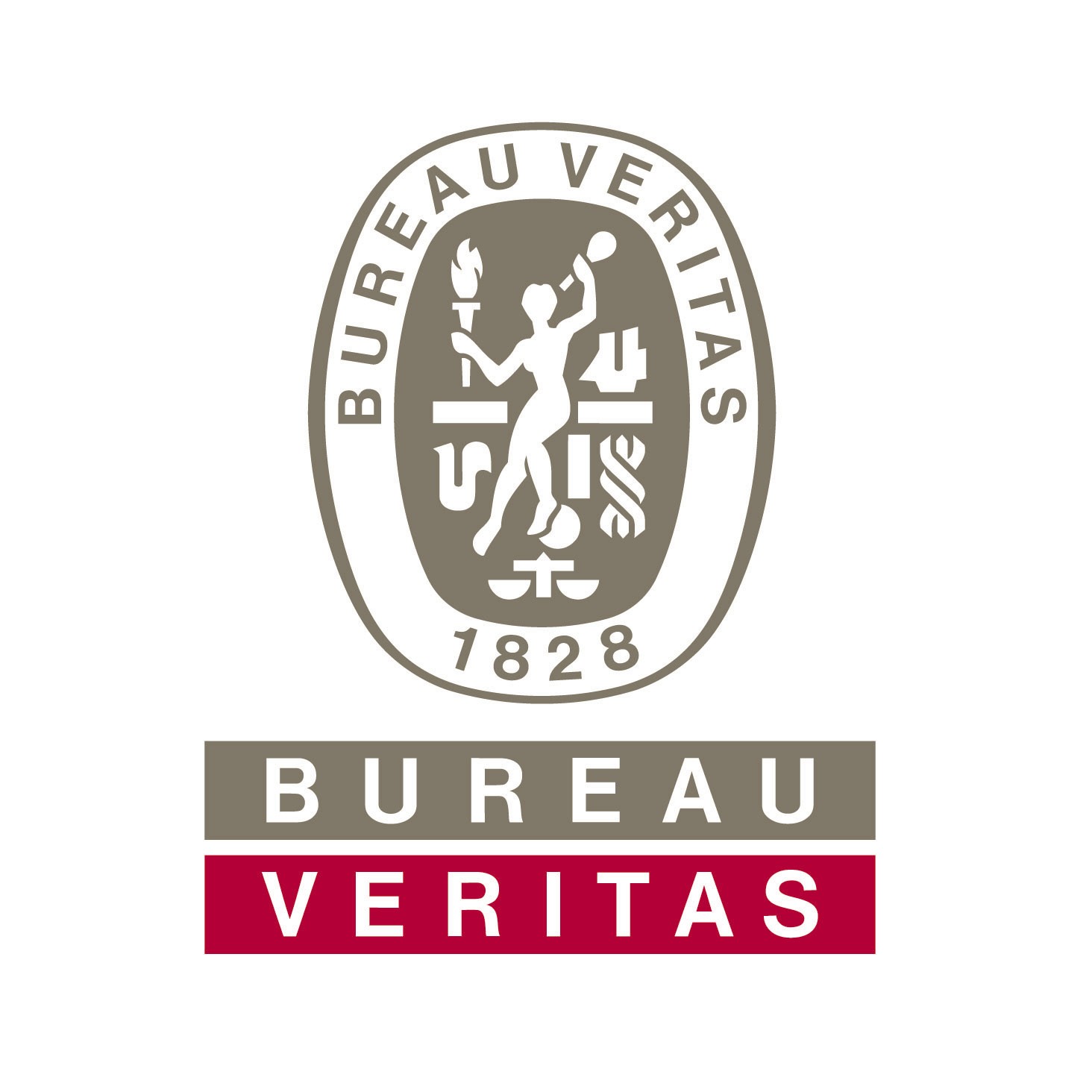 [Speaker Notes: L’arrêté du 31/01/86 (Habitation) renvoie à l’IT 249 version juin 1982]
Nouveaux textes
Circulaire DDSC/DGAS/DGUHC n° 2007-36 du 15 mai 2007
Détermine le seuil  au-delà duquel un foyer est soumis à la réglementation ERP (type J)
Si GMP > 300 ou taux de GIR 1 à 2 > 10 % : alors ERP de type J
 
En deçà de ces 2 seuils, ces foyers sont assujettis à la réglementation des bâtiments d’habitation.
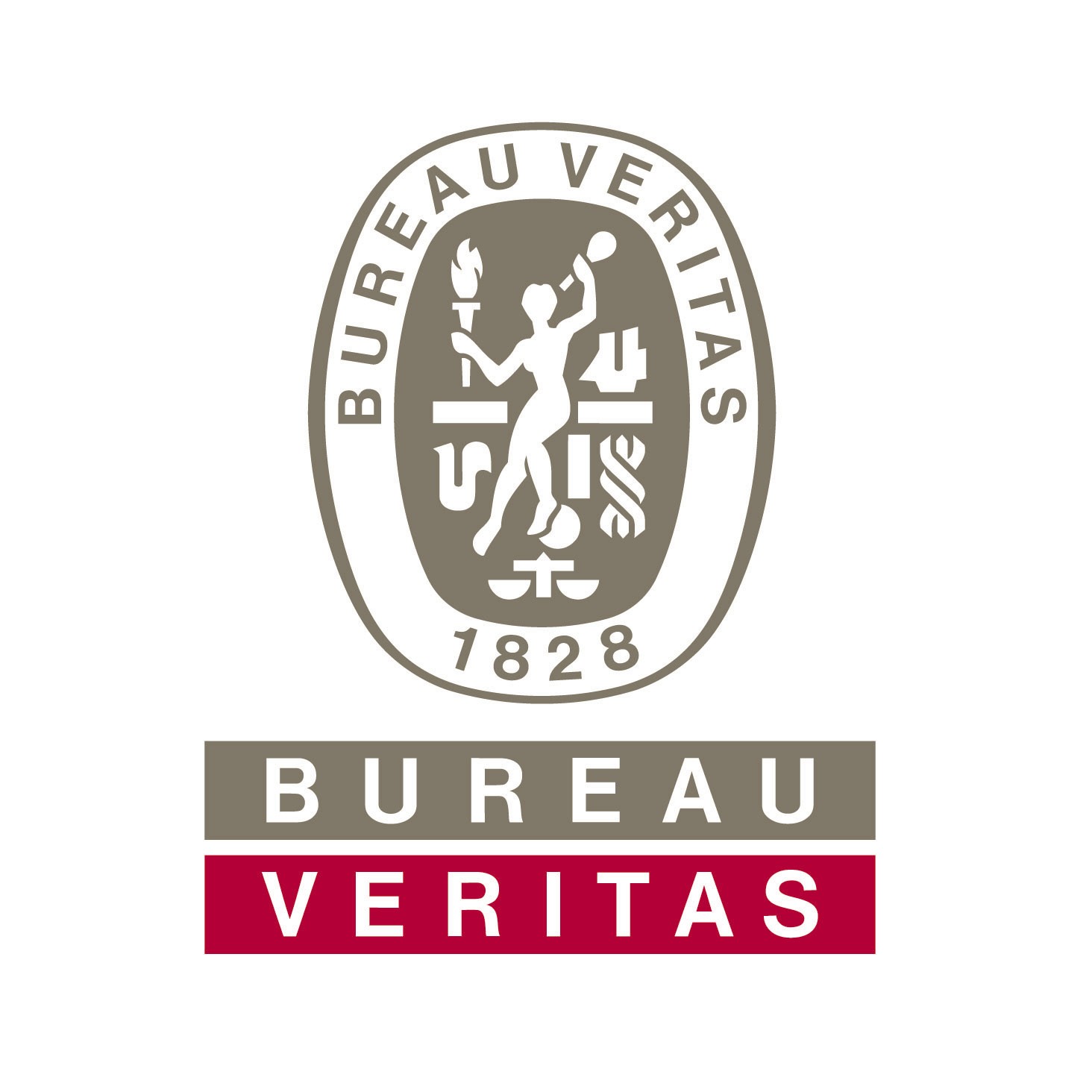 [Speaker Notes: GMP : Groupe (iso ressources) Moyen Pondéré

GIR : Groupe Iso Ressources]
Nouveaux textes
Code du travail
Réorganisation des articles de l’ancien texte
Pas de nouveauté particulière  sauf :

Prise en compte de l’accessibilité des personnes en situation de handicap
Tous les locaux normalement accessibles au personnel doivent être accessibles quel que soit le type de handicap (accès, usage, évacuation)
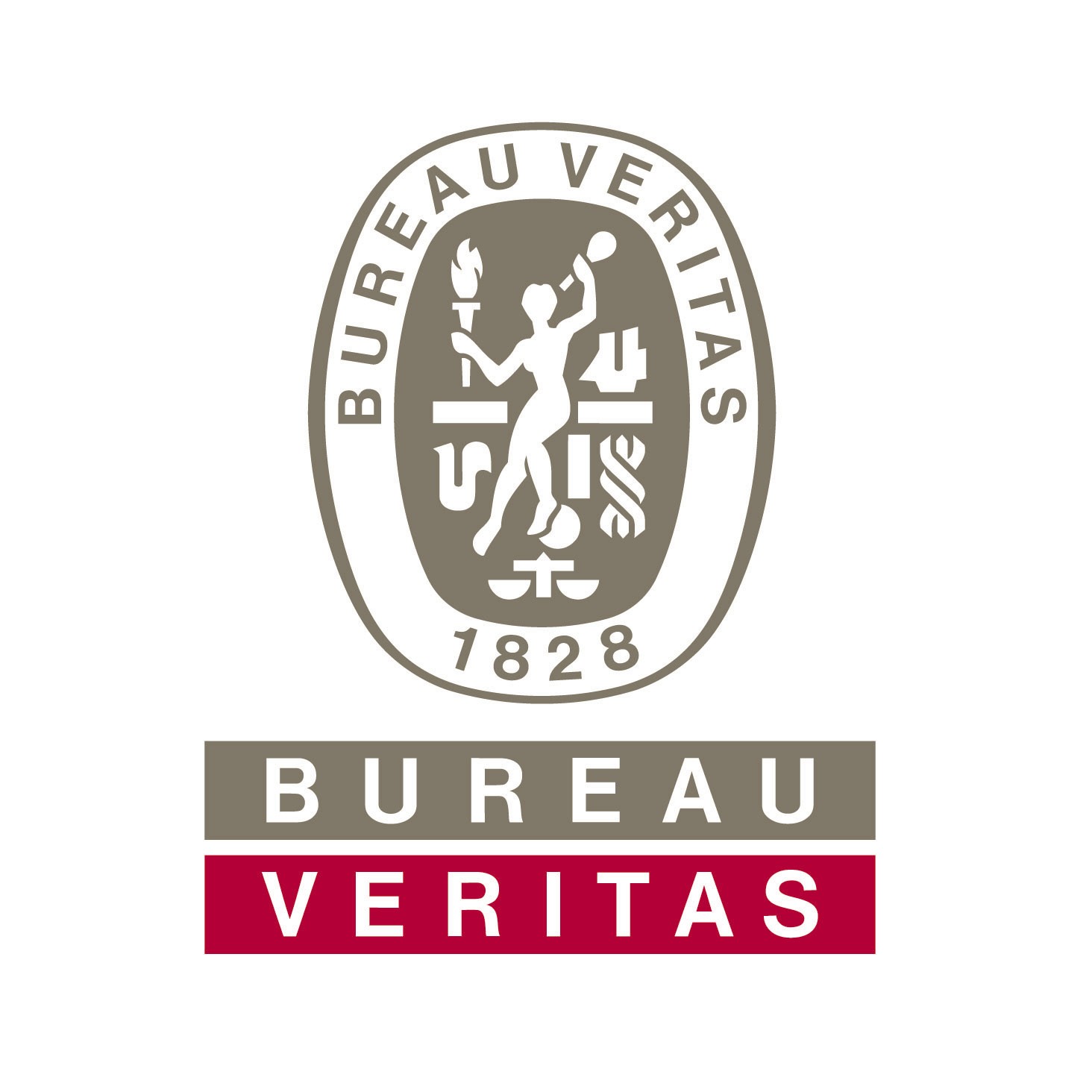 [Speaker Notes: Non rétroactif comme en ERP
Applicable aux réaménagements et constructions
Ne fait plus mention de seuil comme l’ancien texte]
Nouveaux textes
Guide pour l’amélioration de la protection incendie des bâtiments d’habitation existantBP X 70-200 – septembre 2005
Rédigé par le groupe de travail X65H « Sécurité au feu dans l’habitat existant » - AFNOR
Document non homologué, d’utilisation volontaire 
Connaissance du bâtiment à améliorer
Processus d’amélioration
Diagnostic du bâtiment
Mission du diagnostiqueur
Analyse du diagnostic
Réalisation, validation et réception des travaux programmés
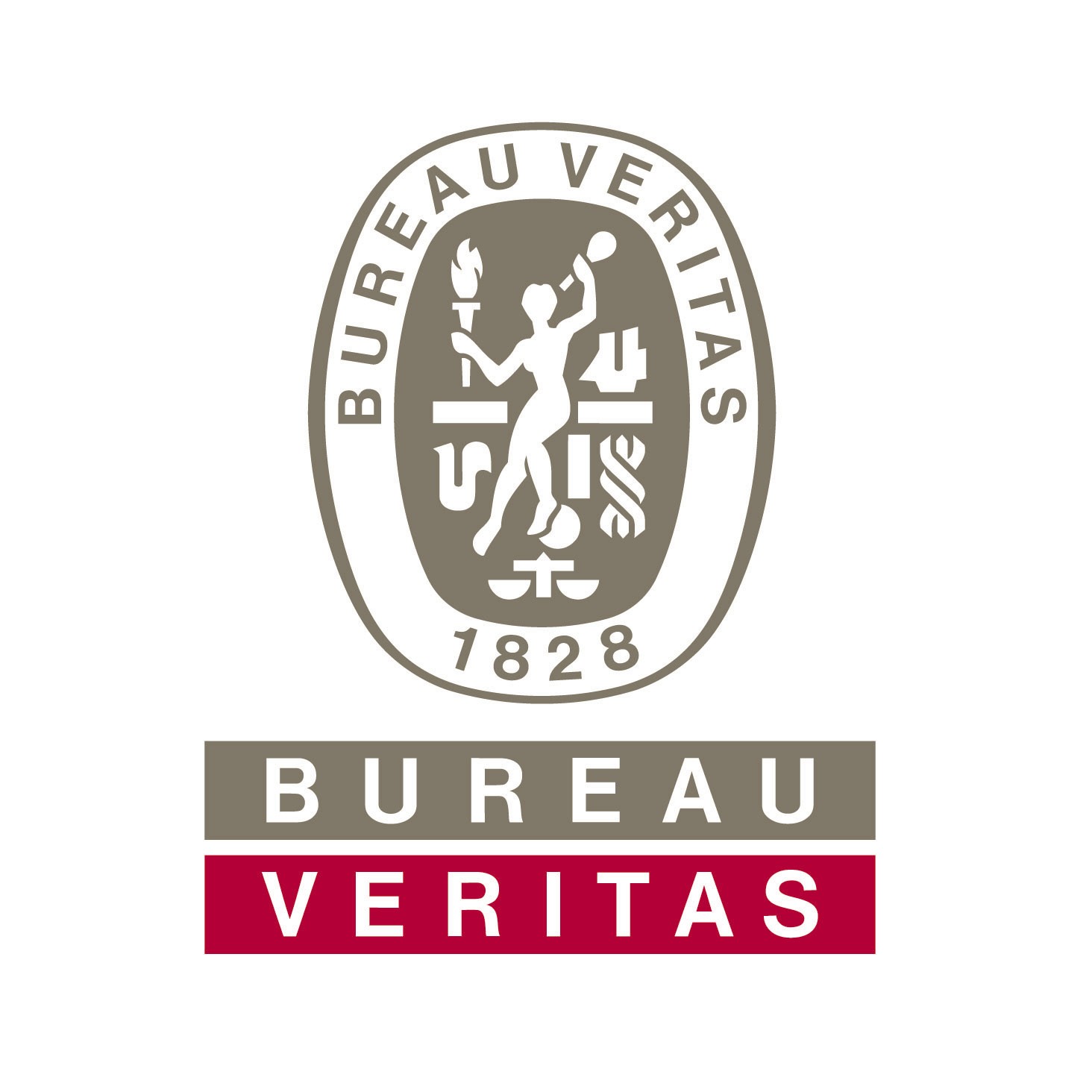 Travaux en cours
Bâtiments d’habitationArrêté du 31 janvier 1986
Un groupe de travail envisage actuellement la refonte complète de la réglementation applicable aux bâtiments d’habitation pour remplacer l’arrêté du 31/01/86.

A ce jour, aucun projet de texte n’est encore paru !
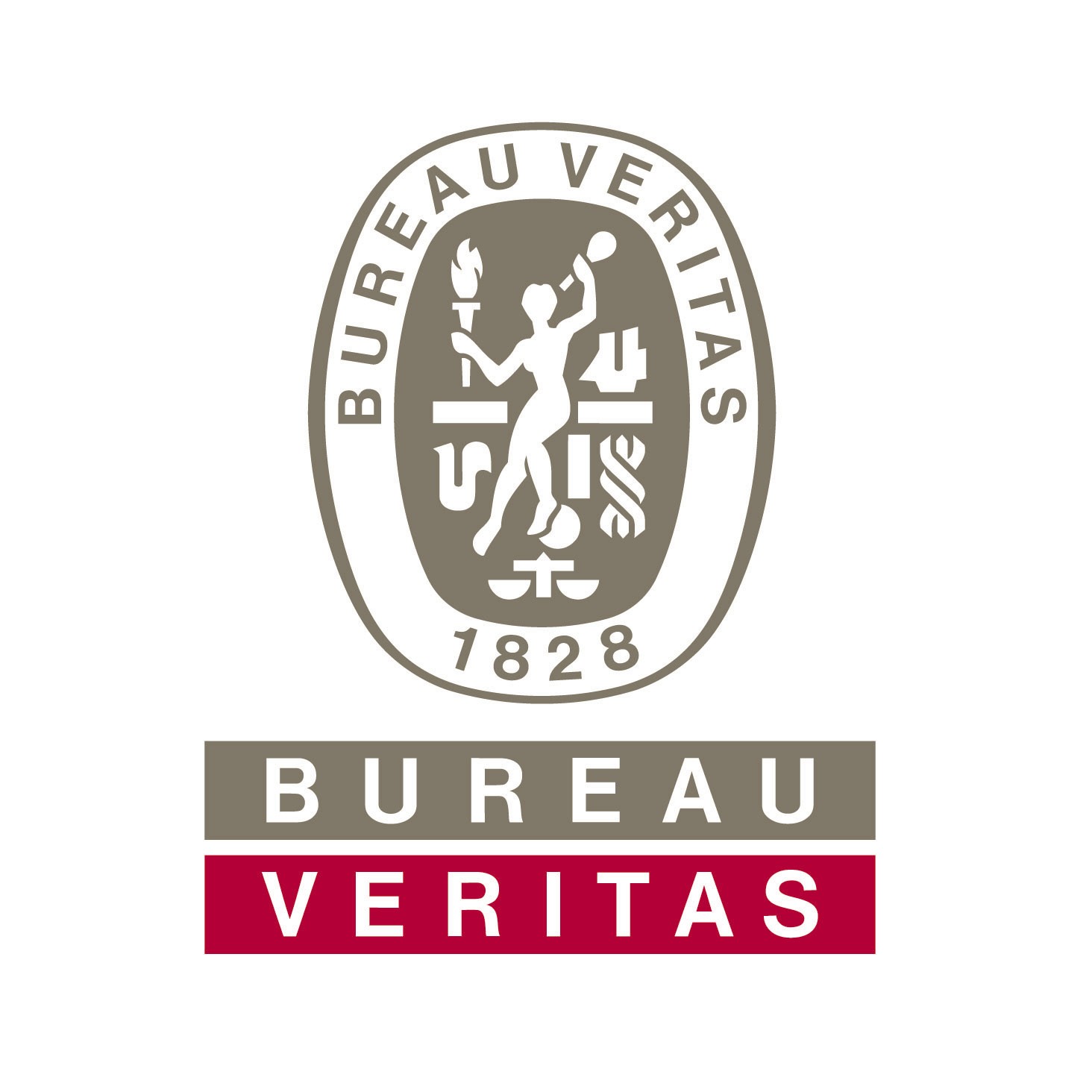 RAPPEL
Les gestionnaires des établissements sont tenus de justifier tous les entretiens et modifications des équipements liés à la sécurité incendie. L’outil consacré pour ce suivi est le registre de sécurité, obligatoirement tenu à jour et à disposition des autorités.
Une copie (informatique, en ligne) peut être une sécurité en cas de sinistre généralisé dans l’établissement où le registre de sécurité pourrait brûler.

Mise en place et entretien assurés par le propriétaire gestionnaire , ou par l’organisme agréé assurant la gestion des logements sociaux et logements foyers
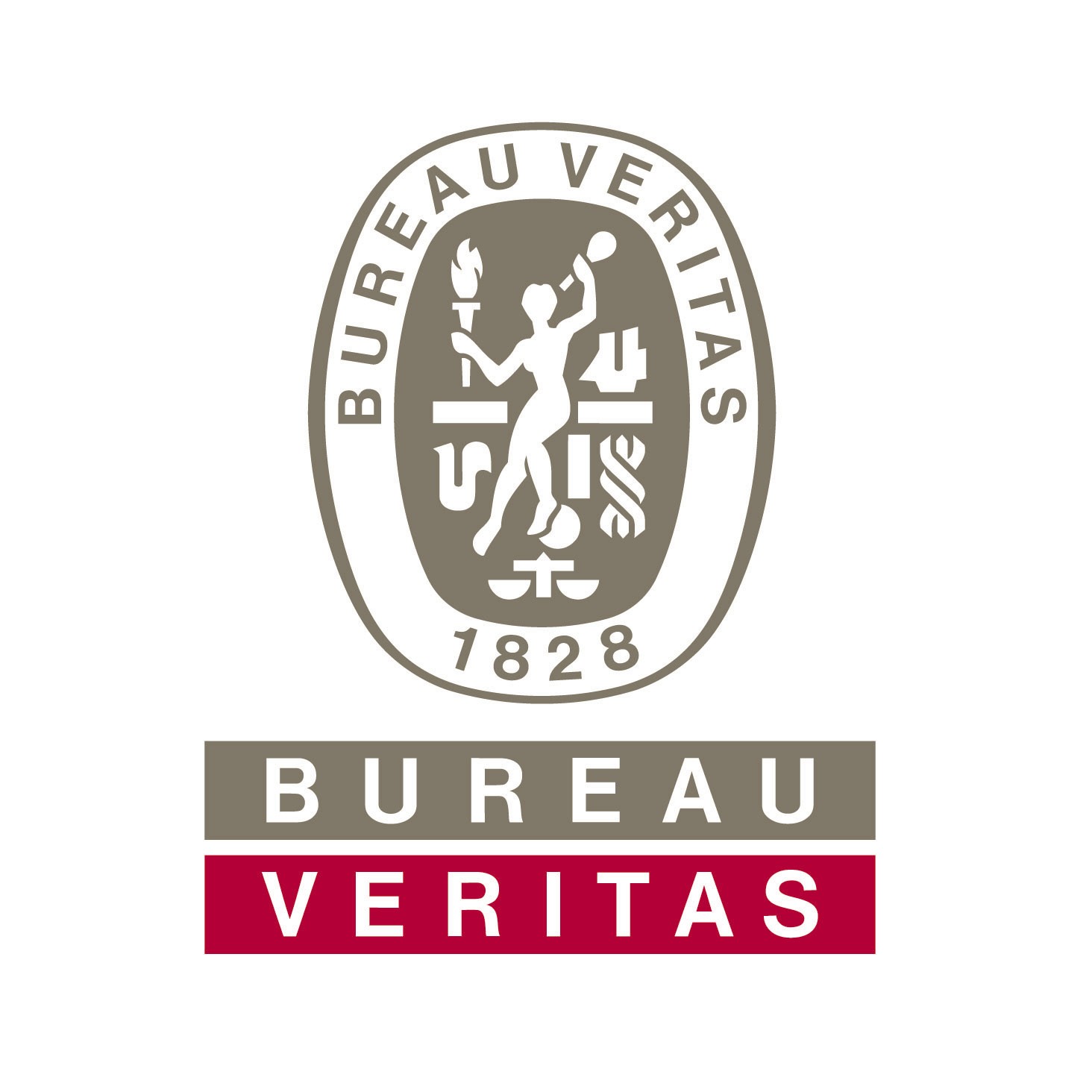